GermanIntermediate
Stereotypes

Marco Sievers
Warm-up
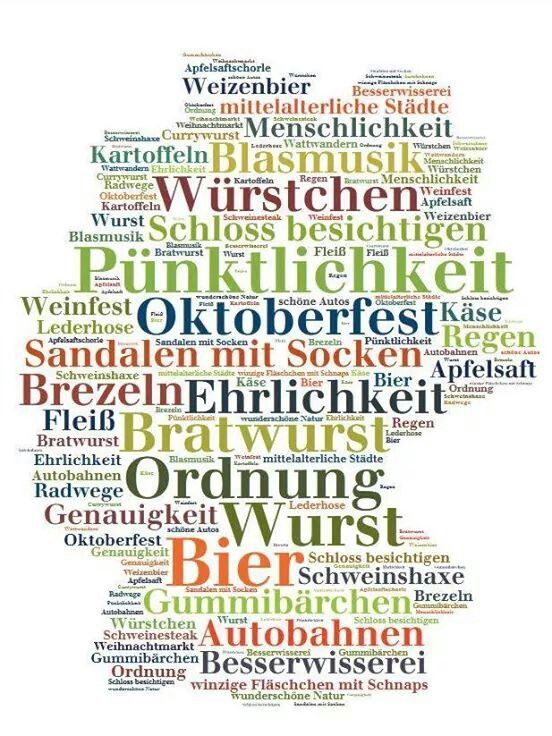 Deutsche Stereotypen?
https://www.youtube.com/watch?v=KwT0JdkW-uE
Deutsche Stereotypen?
Video Untertitel:

Guten Morgen ihr Weckruf.
”Die deutschen immer so Genau.”
“Ihre Unterschrift bitte” – “Tag und Nacht so korrekt.” 
“Und immer puenktlich”.
”perfekt organisiert natuerlich” 
“Qualitaet ueberall”
“Ihr Bordeux” - Und dieser staendige Perfektionissmuss, fantastisch.
Diese Deutschen sind immer so?
Genau – accurate 
Korrekt – correct 
Immer puenktlich – always on time 
Organisiert – organized 
Gute Qualitaet – good quality 
Perfektionissmuss - perfectionism
Activity 1
Ich – Du – Wir (Think – Pair – Share)
Was ist auf dem Bild zu sehen? (What can you see on the picture)
Beschreibe was das Bild mit Deutschland zu tun hat?
Satzanfaenge: ( Record sets)
Ich sehe auf dem Bild……….
Die deutschen sind …………..



Vokabel – Box 
Bier, Autos, Kleidung, Puenktlichkeit, Humor, stark, Wurst, Fussball,
Activity 2
Was ist eure Erfahrung mit Stereotypen? 
Was denkt ihr darueber? 
Stimmt oft/ Stimmt manchmal/Stimmt garnicht?
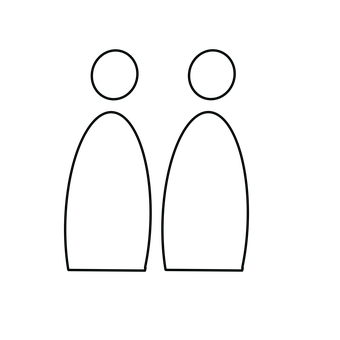 Vokabel – Box 
Bier, Autos, Kleidung, Puenktlichkeit, Humor, stark, Wurst, Fussball,
Welche Stereotypen gibt es über die 5Cs
Welche über andere Länder?
Kennt ihr Stereotypen aus dem Fernsehen? 
Nerds
Cheerleader 
Ökos?
Sportler? 
Wie sind diese Sterotypen? 
Findet Adjektive um diese Stereotypen zu beschreiben
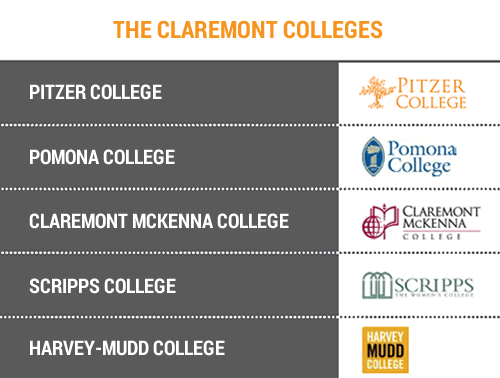 Rollenspiel
Denkt euch einen Stereotypen aus 
Spielt den Stereotypen nach 


Die anderen Personen müssen den Stereotypen beschreiben (mit Adjektiven)
Feedback
Mir hat heute besonders gut gefallen, dass………..
Ich hatte Probleme mit………
Ich würde gerne mehr erfahren ueber…….